Lecture-8 and Tutorial -3 Lecture
Rigid Body Motion of Fluids
9/2/2020
Dr V K Sachan UIET CSJMU Kanpur
1
Equation of Motion (Ref: Frank M White)
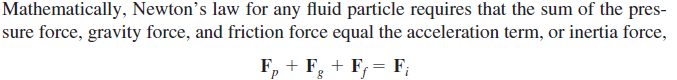 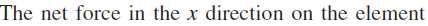 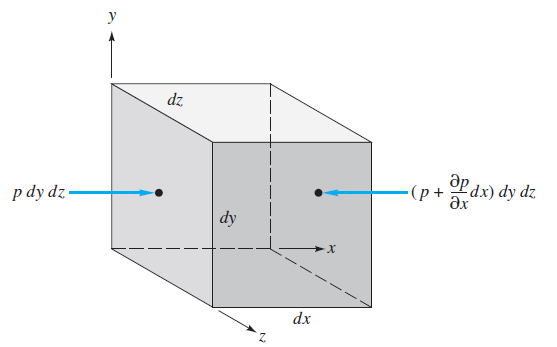 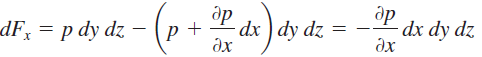 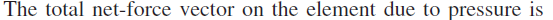 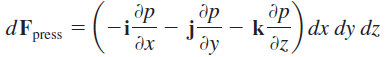 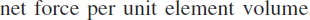 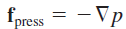 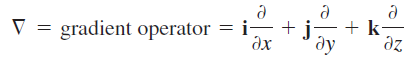 Fig: The point with pressure p is located at centre of  left hand side face
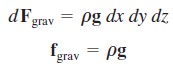 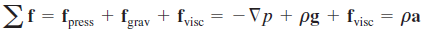 (for Fluid as in rigid body motion,  fvisc absent)
(for Fluid at rest, acceleration a=0 and fvisc is also absent)
here g= -gj
9/2/2020
Dr V K Sachan UIET CSJMU Kanpur
2
Equation of Motion: Rigid Body Motion of Fluids (Ref : Cengel)
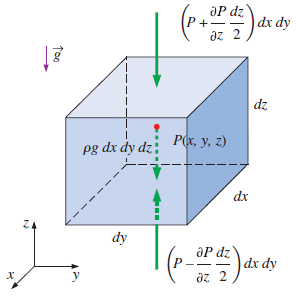 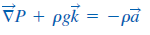 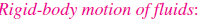 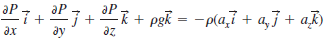 Fig: Note the difference in orientation of axes and location of centre point with pressure p from previous geometry
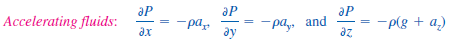 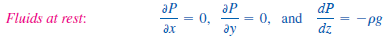 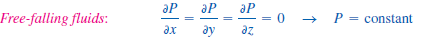 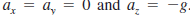 9/2/2020
Dr V K Sachan UIET CSJMU Kanpur
3
Acceleration in Straight Path
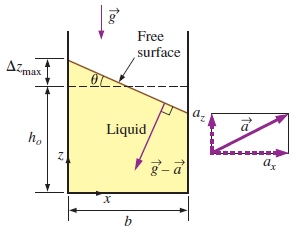 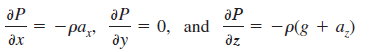 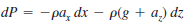 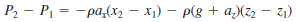 At free surface P1=P2
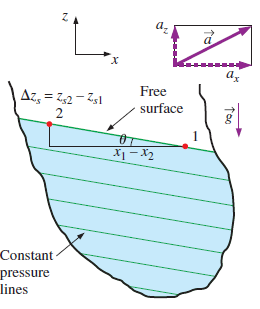 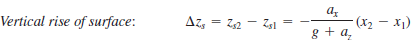 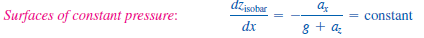 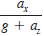 Slope tan θ=
9/2/2020
Dr V K Sachan UIET CSJMU Kanpur
4
Rigid Body Rotation of Fluids
Tutorail-3_ 03 September 2020
Fluid in Rotating Cylinder
We had differential expression of pressure in rectangular coordinate for linear motion as:
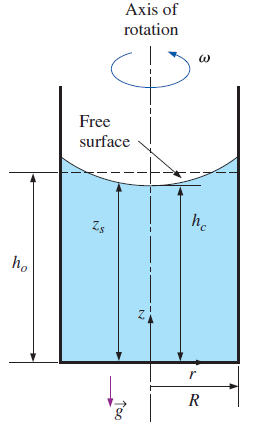 For rotational motion we write the similar expression in cylindrical coordinates as:
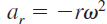 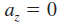 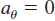 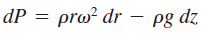 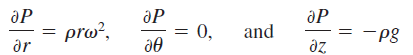 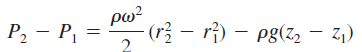 At free surface P1= P2, and if point 1 is taken at bottom of vessel at vertical axis of rotation (z1=0, r1 =0)
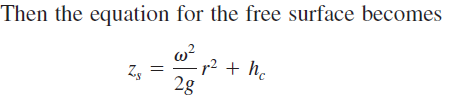 hc is height of free surface at vertical axis of rotation of vessel
6
Dr V K Sachan UIET CSJMU Kanpur
9/2/2020
Fluid in Rotating Cylinder
Taking point 1 to be at the axis of rotation (r = 0) a height C1vfrom bottom of the tank and at vertical axis of rotation of vessel height, and setting pressures equal (P1=P2), we obtain eq. of isobaric lines at height from equation
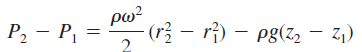 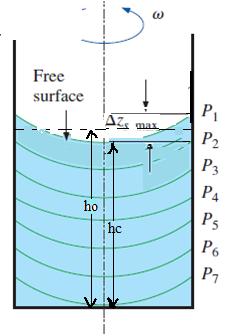 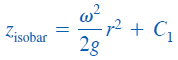 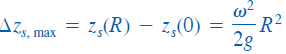 Maximum height difference is
Volume of paraboloid
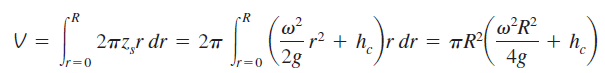 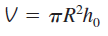 Volume of fluid
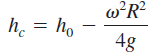 Equating volume gives
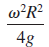 Depression of free surface = h0 - hc =
9/2/2020
Dr V K Sachan UIET CSJMU Kanpur
7